Let’s Learn About Ninjas
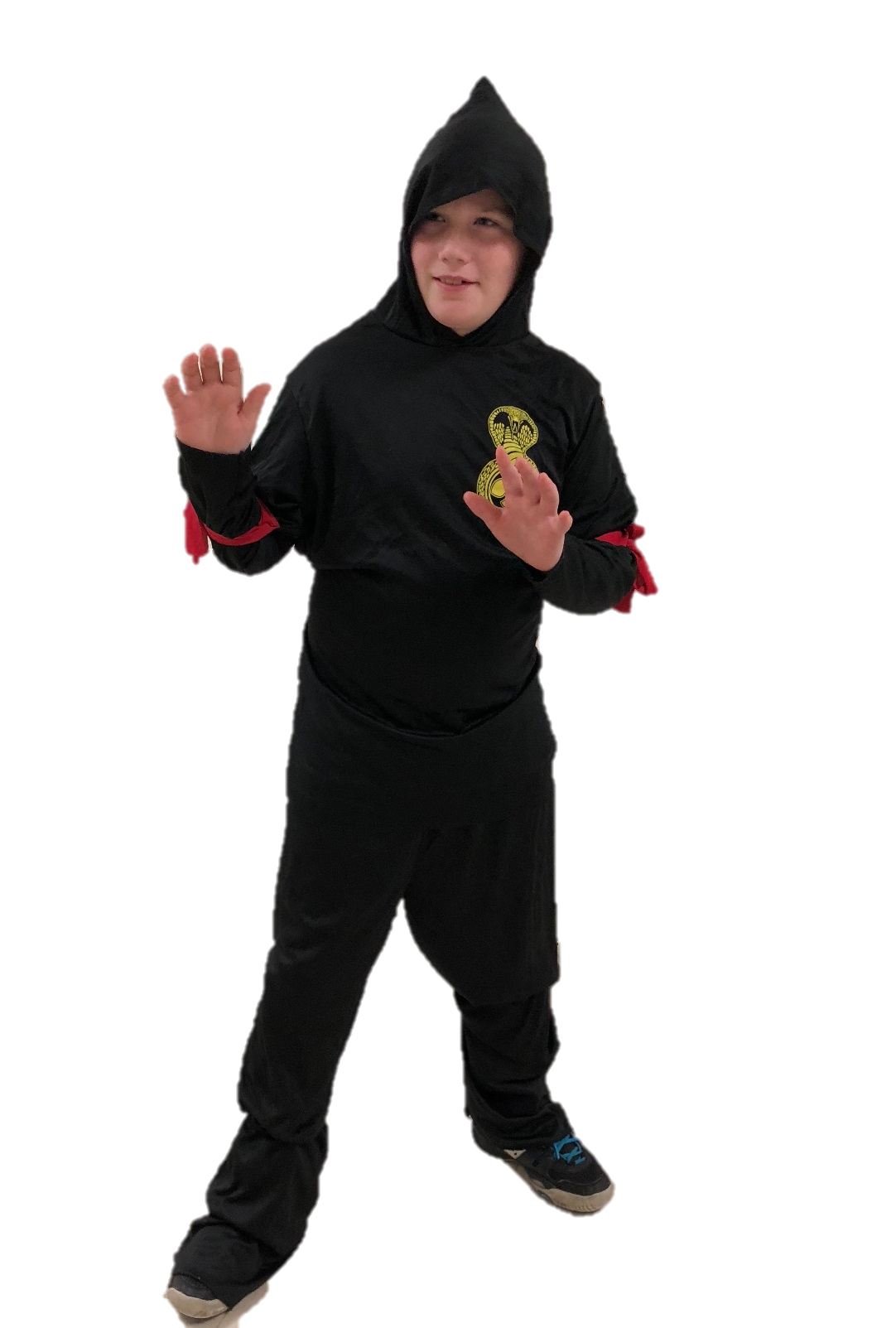 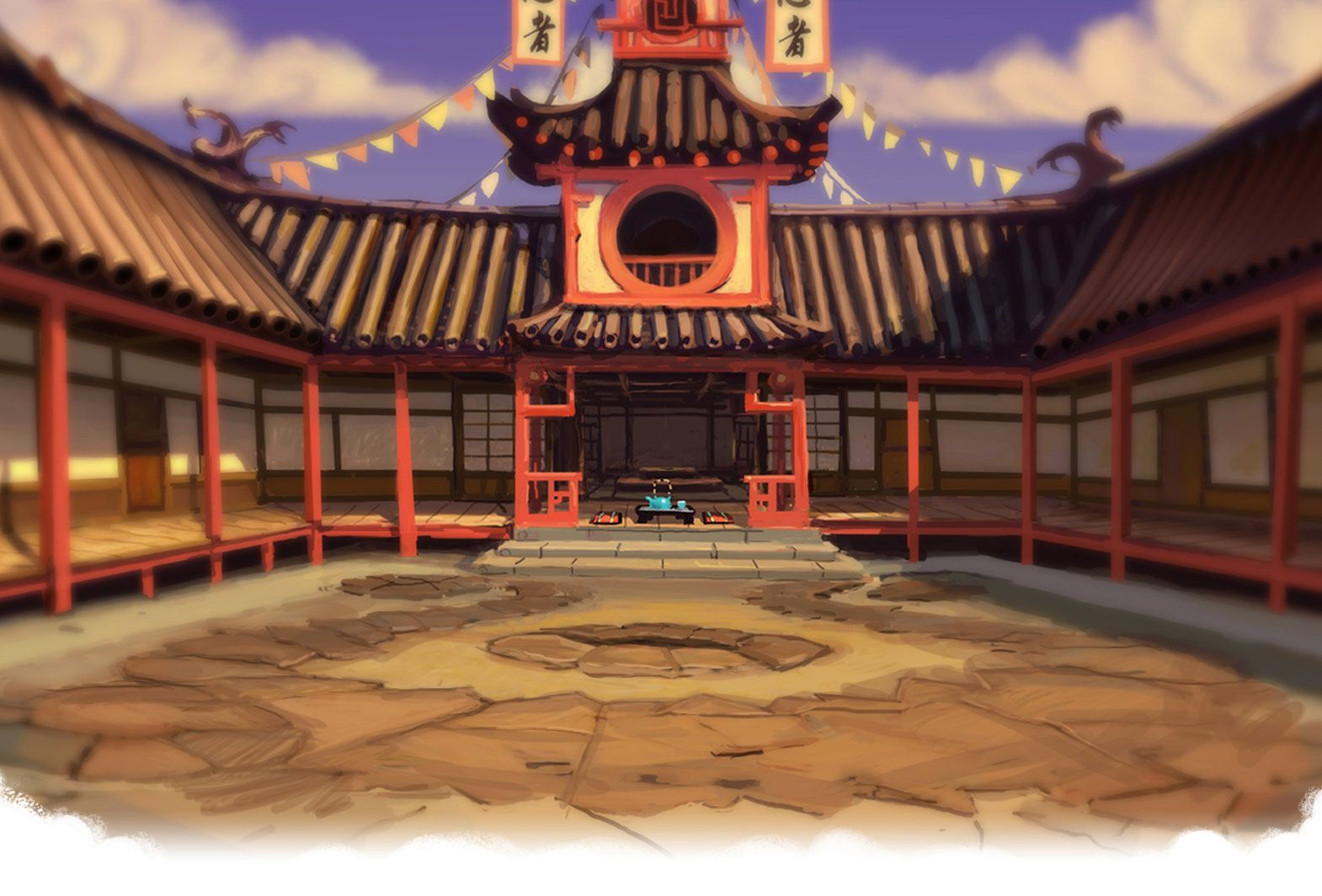 By: Cara Edenfield and Joy Delaney
Groupbygroup.wordpress.com
A ninja is a kind of spy who lived in Japan 
beginning in the 14th century.
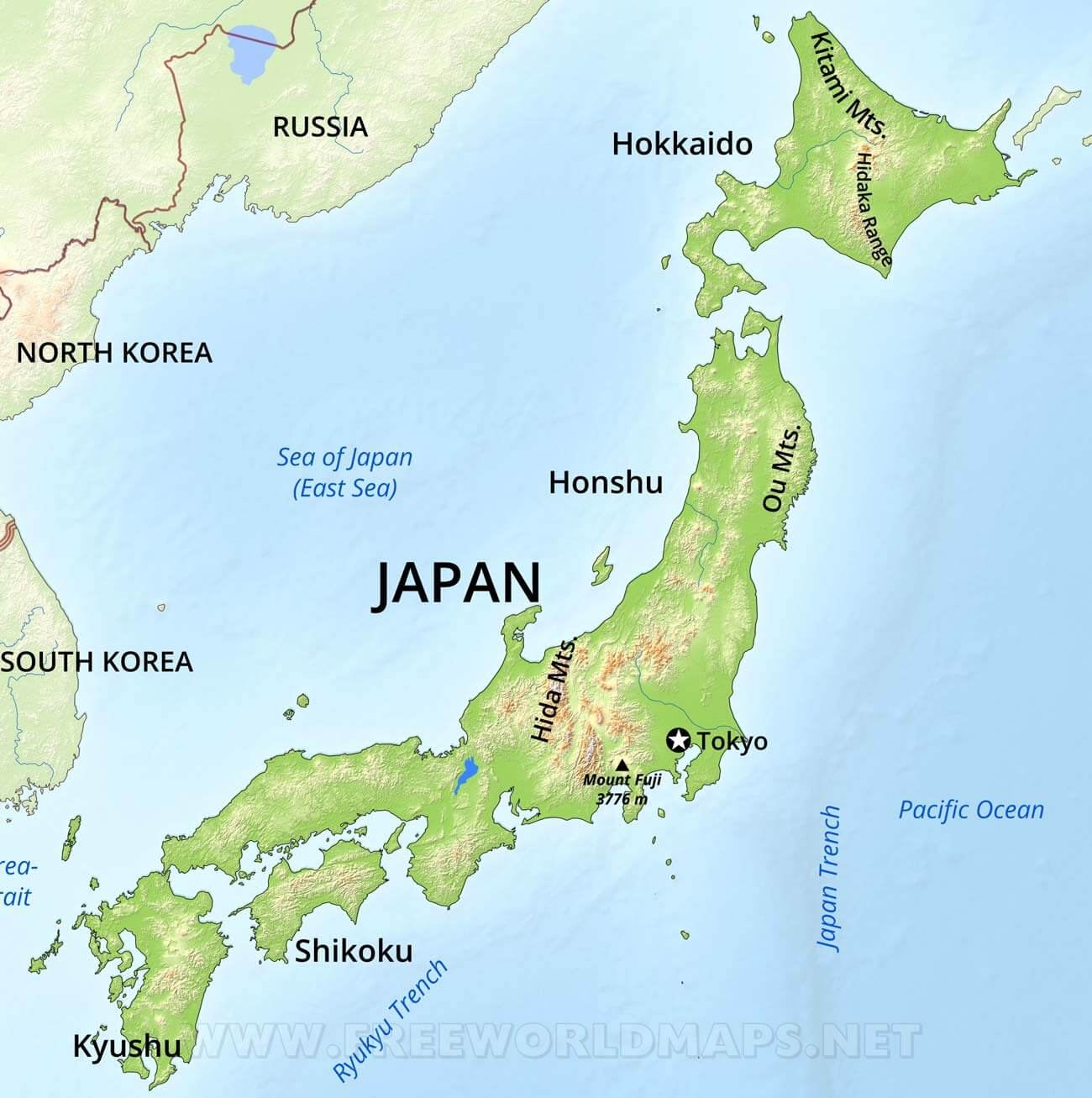 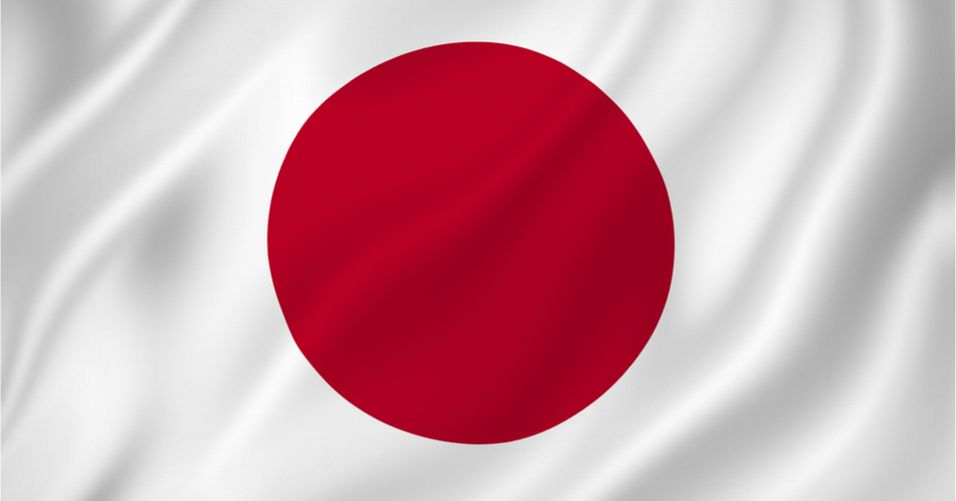 Let’s learn about ninjas
Ninjas were considered more than ordinary men who 
were able to fly and who had supernatural skills.
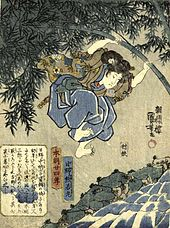 Let’s learn about ninjas
The most skilled ninja clans were from the Iga and Koga 
(Koka) regions in Japan. They were isolated between two 
mountain ranges, which helped them be protected.
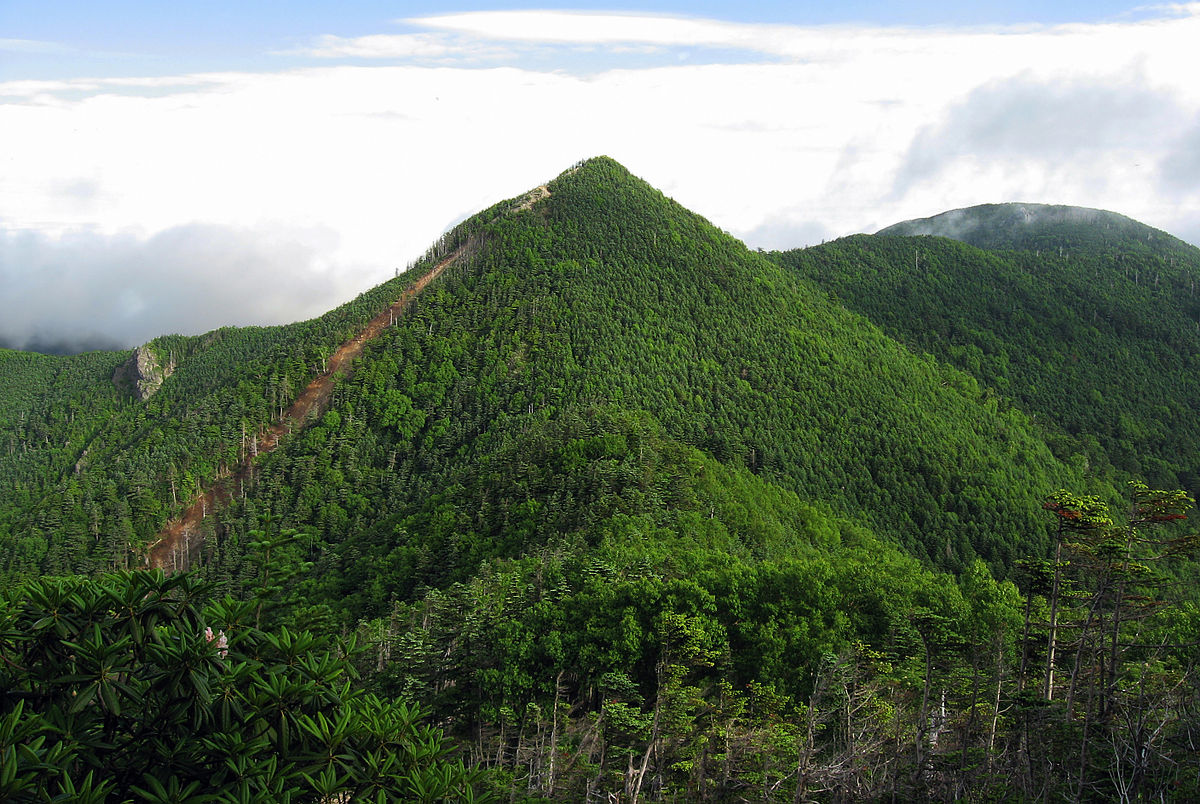 Let’s learn about ninjas
Ninjas wear dark clothing to help them hide in the dark.
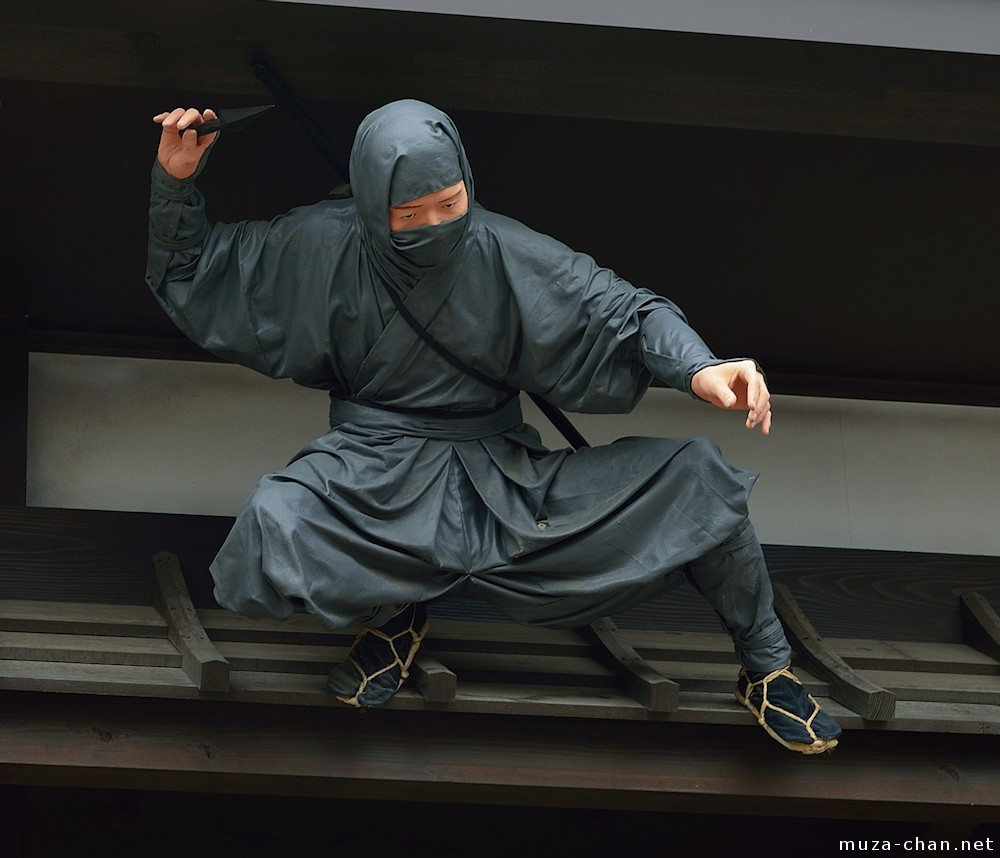 Let’s learn about ninjas
One of the tools that ninjas use are throwing stars.
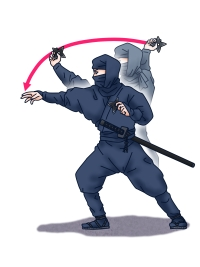 Let’s learn about ninjas
One of the most important tools a ninja used was a cricket.
The chirping of a cricket would mask the footsteps of a ninja.
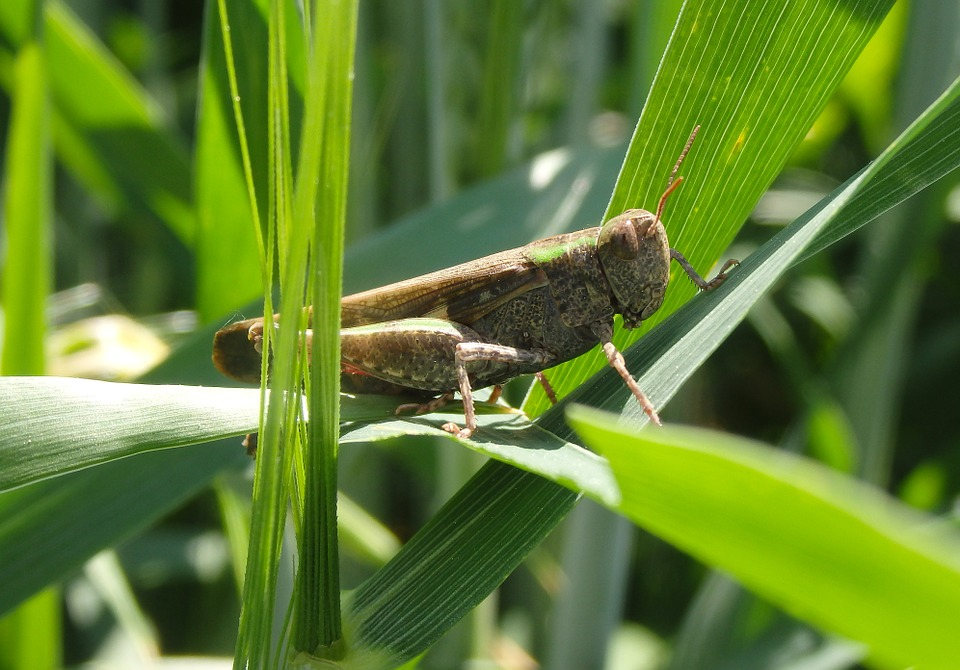 Let’s learn about ninjas
Ninjas created a system of passing secret messages
using colored rice.  Each color had a different meaning.
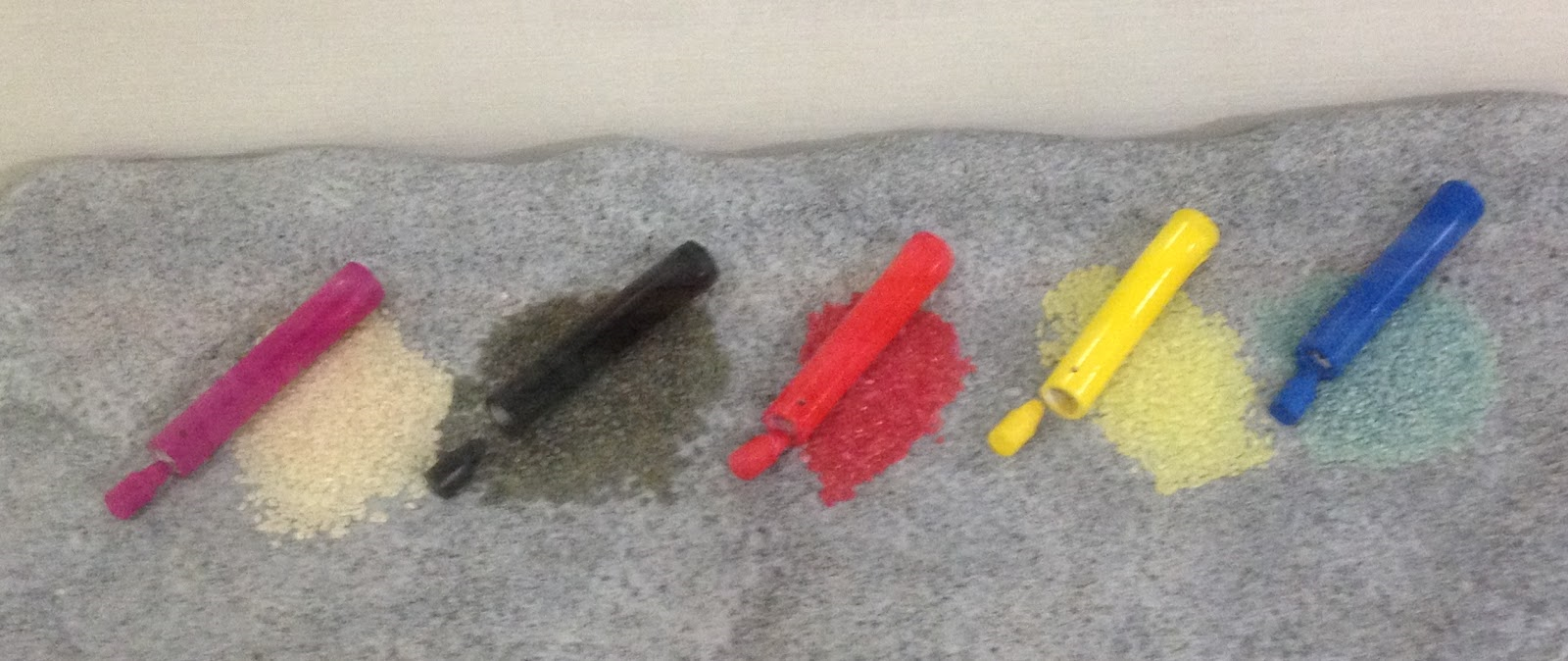 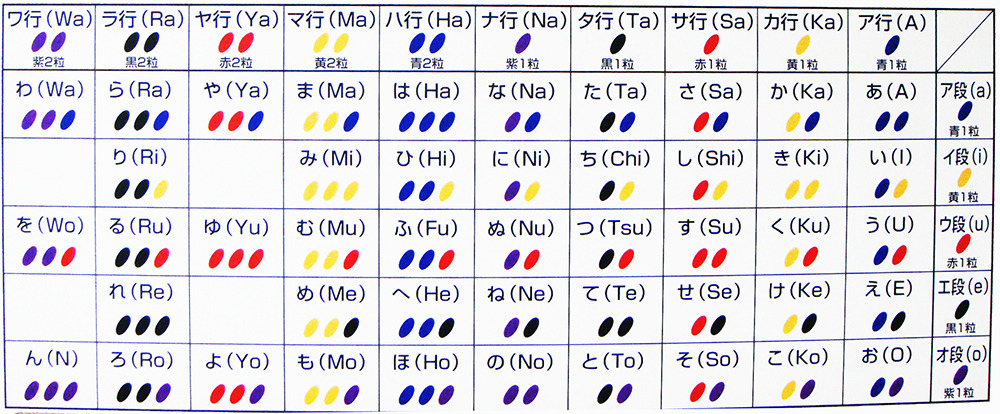 Let’s learn about ninjas
Ninjas often used nekome-jutsu, which is the ability to tell
time by looking at a cat’s eyes because their pupils change
shape at different times of the day.
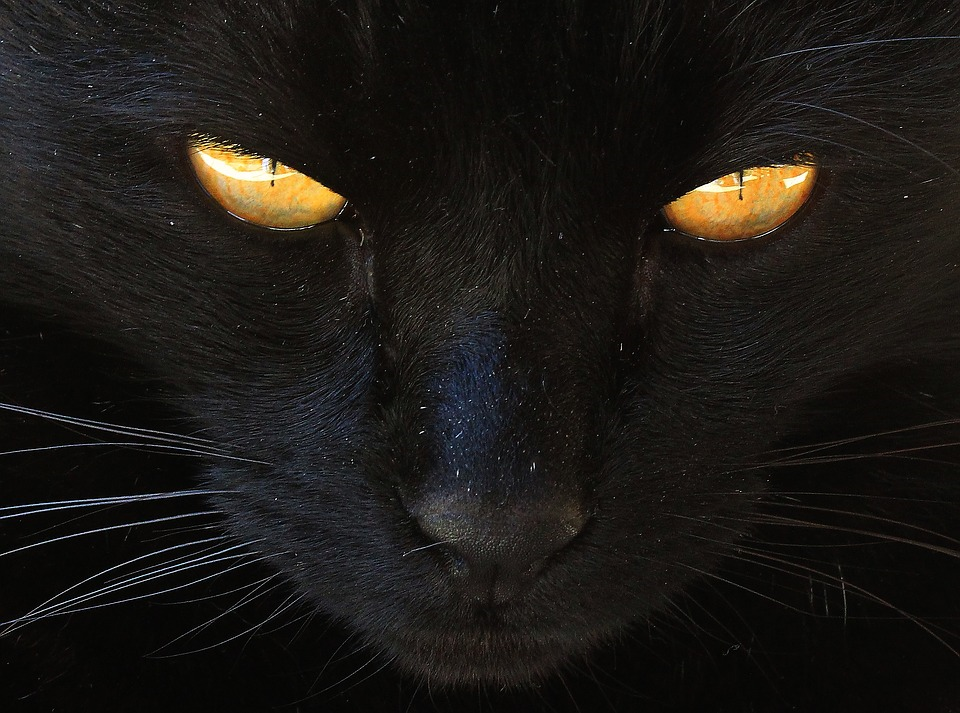 Let’s learn about ninjas
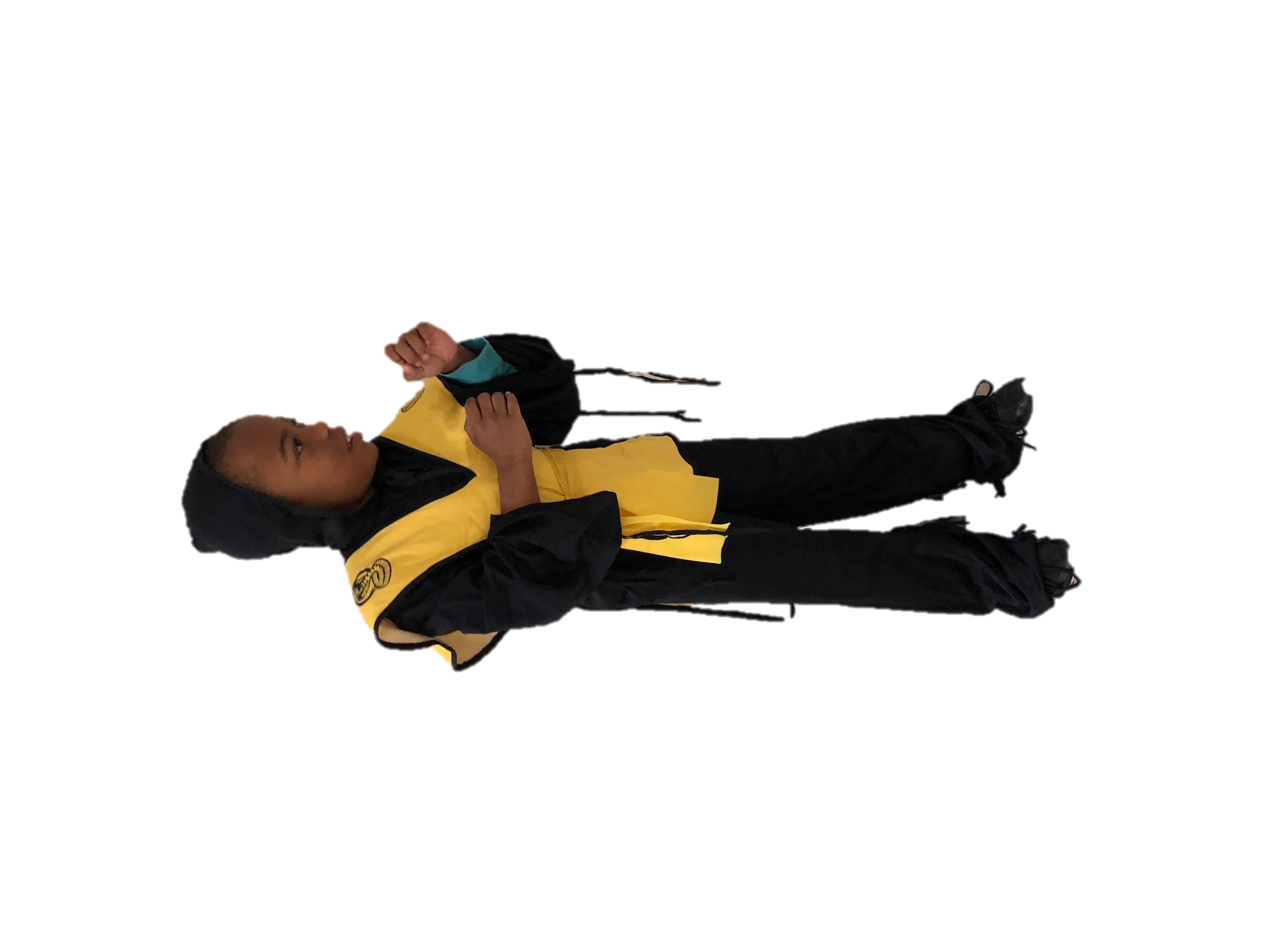 The End
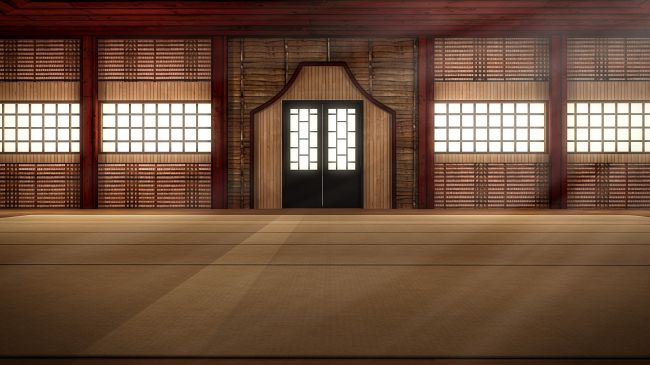